Совещание«Основные ориентиры разработки индивидуальной программы профессионального роста педагога ДОО»
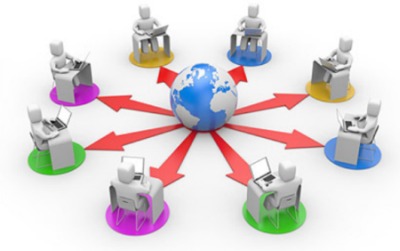 Удодова В.А., методист МБУ «ВРИМЦ»
[Speaker Notes: Ссылки на странице – переход к терминам. Возвращение к слайду – нажать на кнопку со стрелкой]
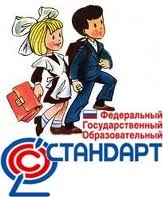 Ключевой фигурой в реализации стандартов нового поколения является педагог
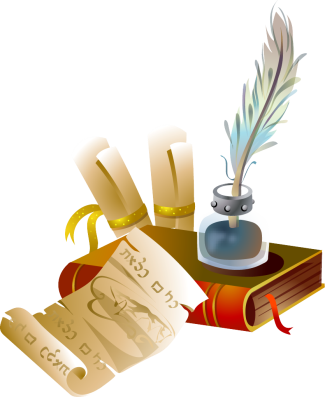 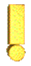 Профессиональное развитие (Э.Ф. Зеер)
Развитие личности в процессе освоения профессии и выполнения профессиональной деятельности.
    Поэтому в основе модели профессионального роста лежит личностно-ориентированный подход к повышению профессионализма педагога
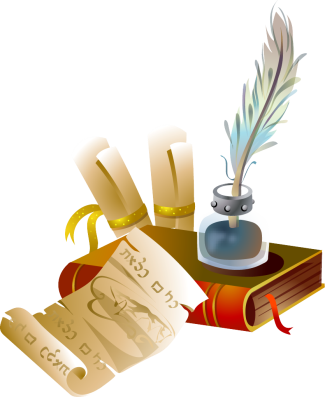 Педагогические условия, способствующие разработке индивидуальной программы  профессионального роста педагога
Организация психолого-педагогической поддержки индивидуального профессионального развития.

Применение активных практико-ориентированных форм и методов профессиональной переподготовки.

В современных условиях  особое значение приобретает использование технологий сопровождения педагогов.
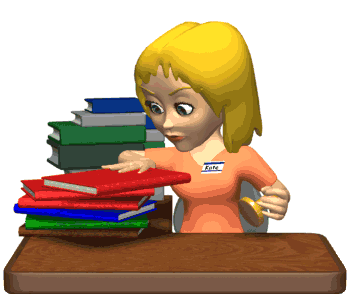 Индивидуальная программа профессионального роста педагога
Современная технология сопровождения педагогов, подход к обучению педагогов, обеспечивающая педагогу разработку и реализацию личной программы развития профессиональной компетентности при осуществлении методического сопровождения его профессионального развития. 
   Это прогнозирование профессионального роста, развития, это средство, помогающее педагогу подняться над повседневностью, очертить новые границы, определить перспективы, обозначить будущие профессиональные достижения.
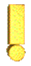 Индивидуальная программа профессионального роста педагога
Определяет проблемное поле педагога и устраняет профессиональные затруднения
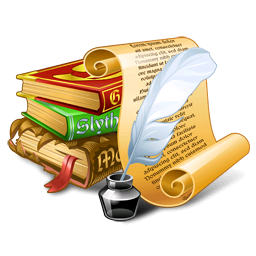 [Speaker Notes: Дать определение инклюзивного образования. В понятиях включенных в стандарт (раздел 3)]
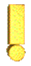 Индивидуальная программа профессионального роста педагога
Выявляет и направляет на трансляцию наиболее результативный опыт

 Показывает авторский вклад в реализацию общих целей и задач

Включает индивидуальные формы самообразования
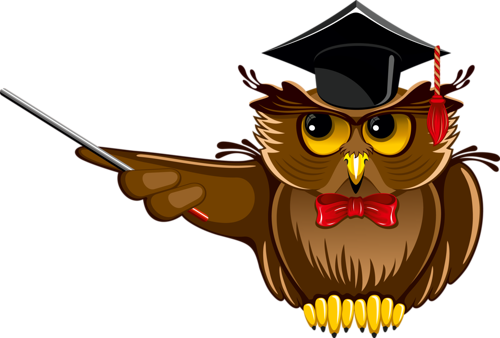 Индивидуальная программа профессионального развития педагога
Проектирование
Самоанализ
Организованность
Рефлексия
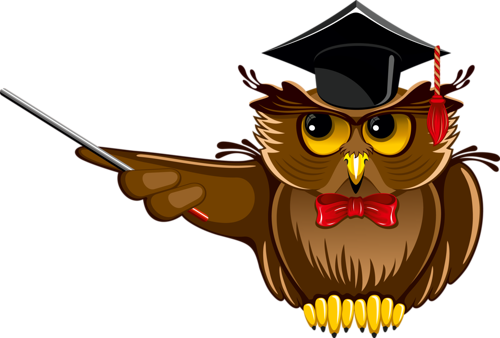 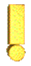 Целью и результатом реализации индивидуальной программы профессионального роста педагогов  является 

РАЗВИТИЕ ПРОФЕССИОНАЛЬНОЙ КОМПЕТЕНТНОСТИ ПЕДАГОГА
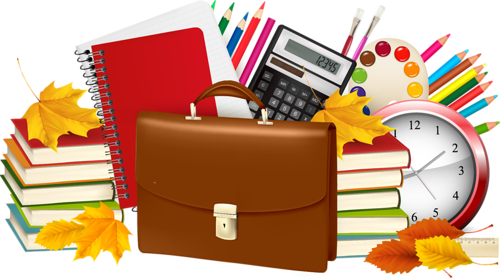 Большое  спасибо за внимание!
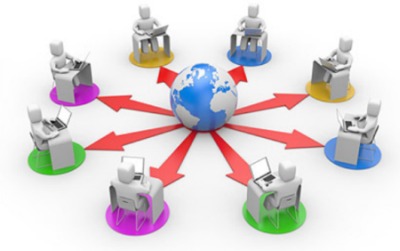 Желаем творческих успехов!!!